Проект
«Берестяная сказка»






Руководитель проекта: воспитатель
           Долгова Т.В.
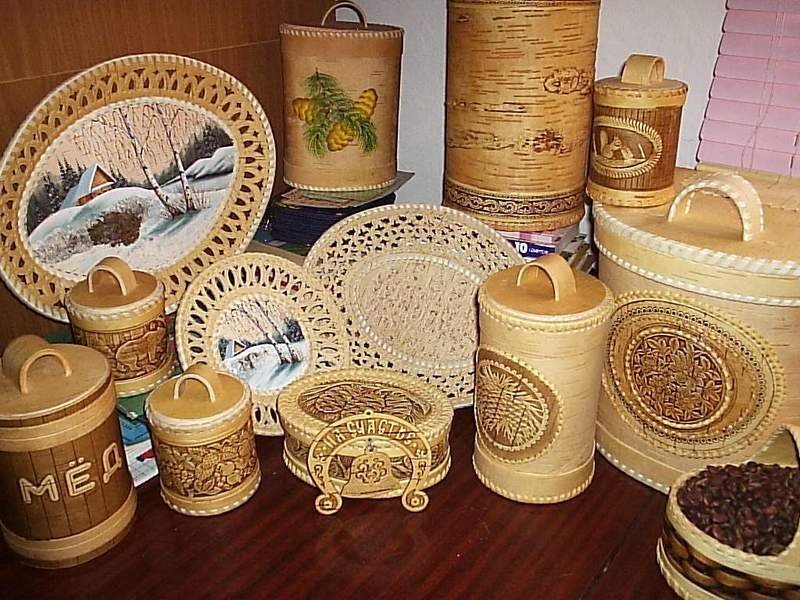 Цель проекта: Всестороннее развитие творческих способностей через продуктивные виды деятельности, обогащение знаний детей о народных традициях, имеющих культурологическую и этнографическую значимость.
Задачи::Формировать у детей представления об особенностях применения бересты в народном искусстве и традиционном быте.
 Познакомить детей со свойствами бересты как природного материала.
 Обогащать словарь детей, развивать коммуникативные способности детей.
Воспитывать  бережное отношение к природе родного края.
Этапы проекта:
1.Подготовительный(подбор информации, опрос родителей, сбор, использование природного материала)

2. Практический (реализация проекта)

3.Заключительный (выставка детских работ, презентация творческого отчета по проекту)
Реализация проекта:Познавательное развитие
Чтение произведений;
Д/и «С чьей ветки детки», «Наше деревце- березка»;
Рассматривание иллюстраций, картинок
Занятие по конструированию
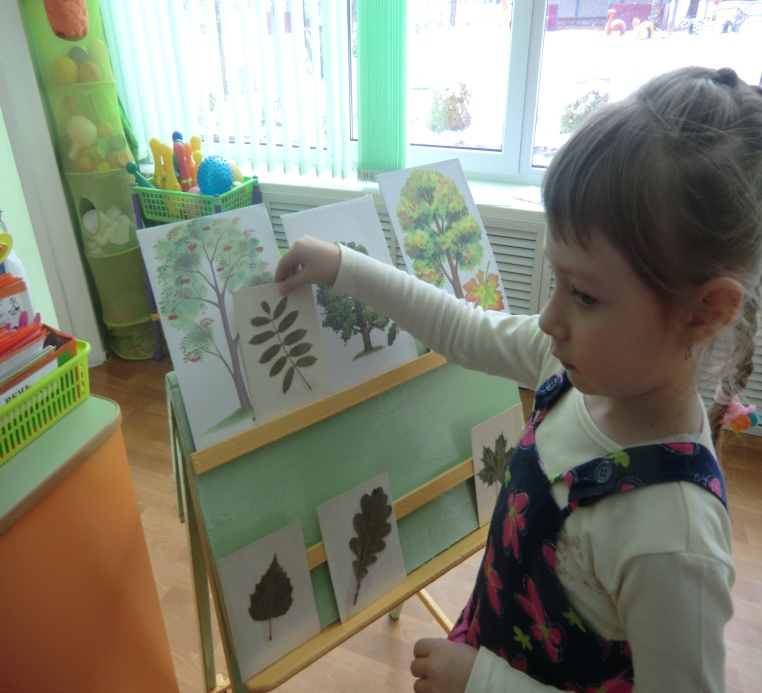 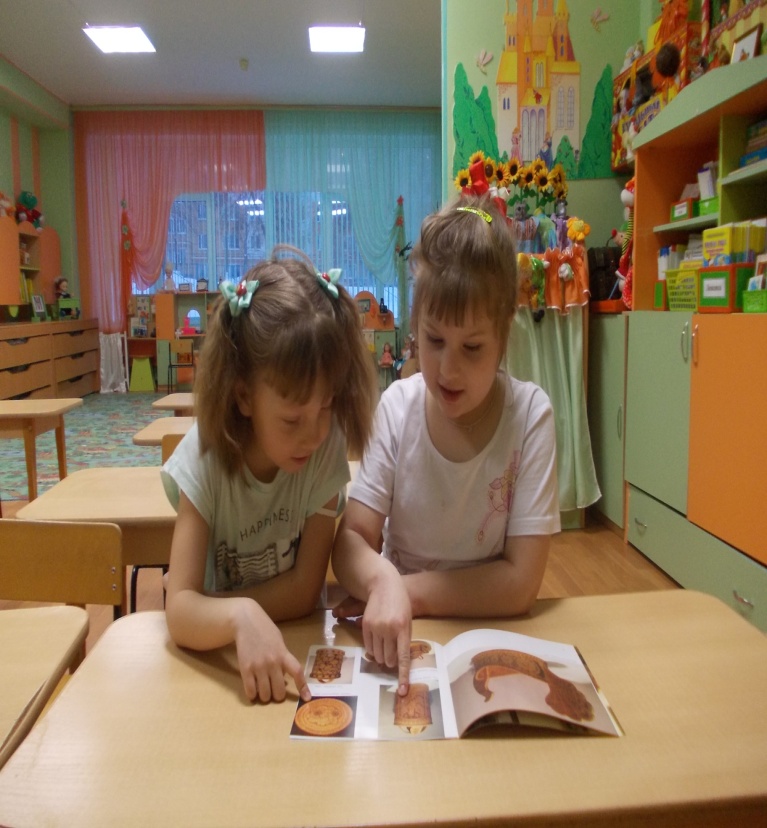 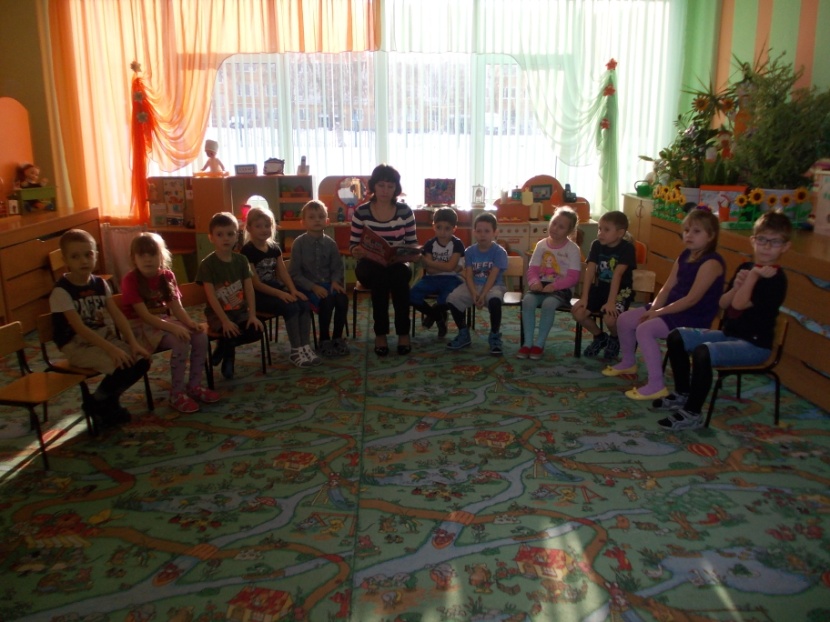 Занятия природоведческого цикла
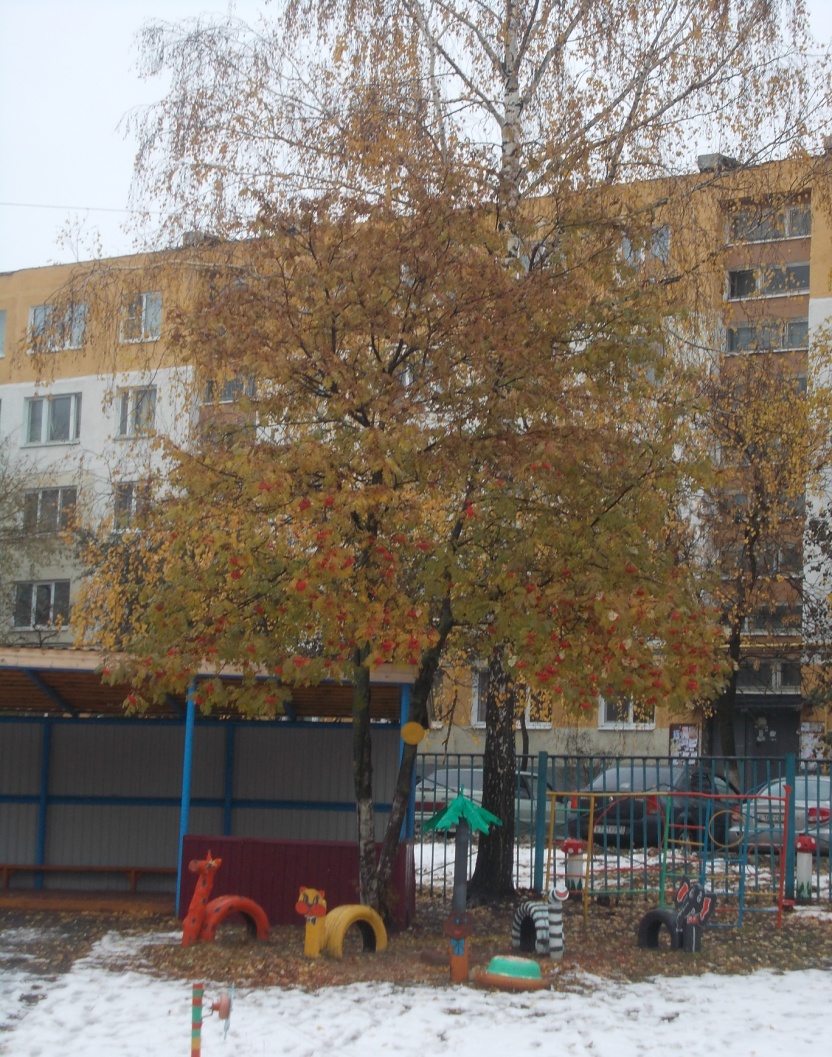 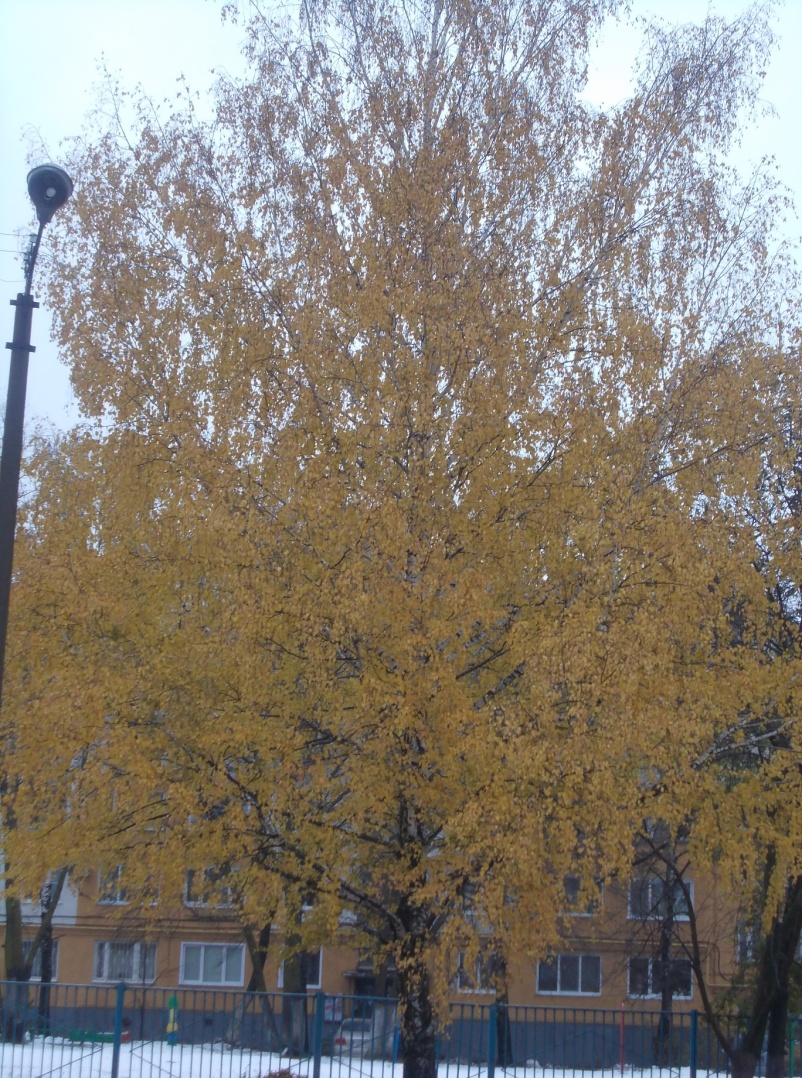 Занятия познавательного цикла
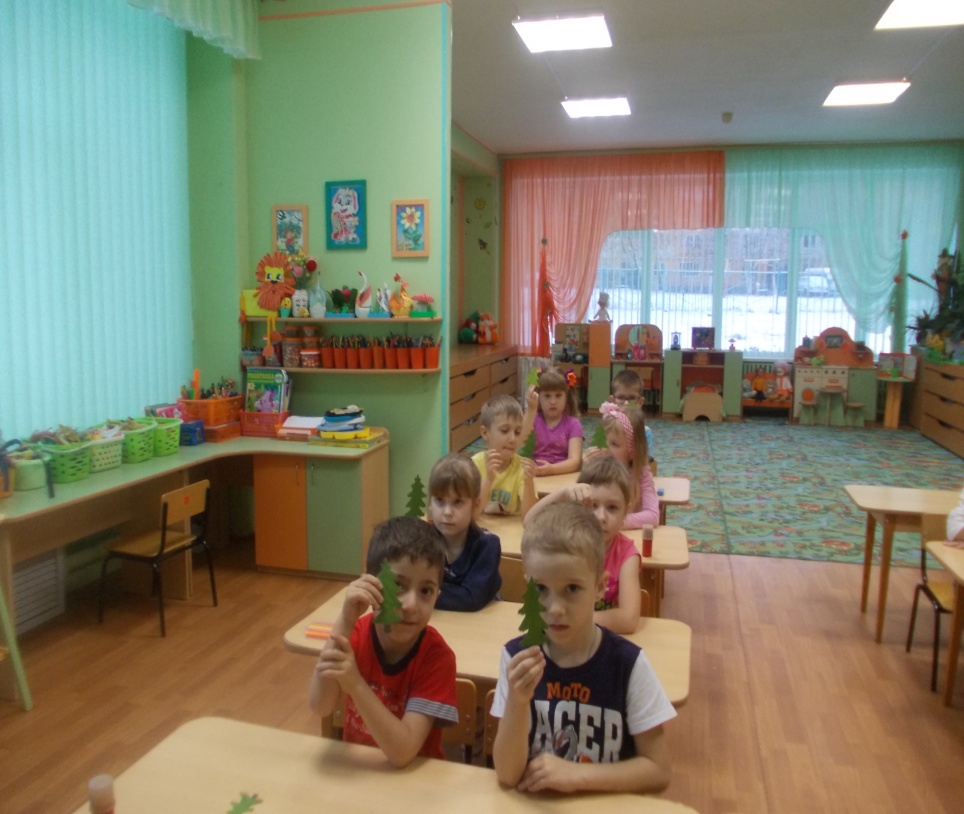 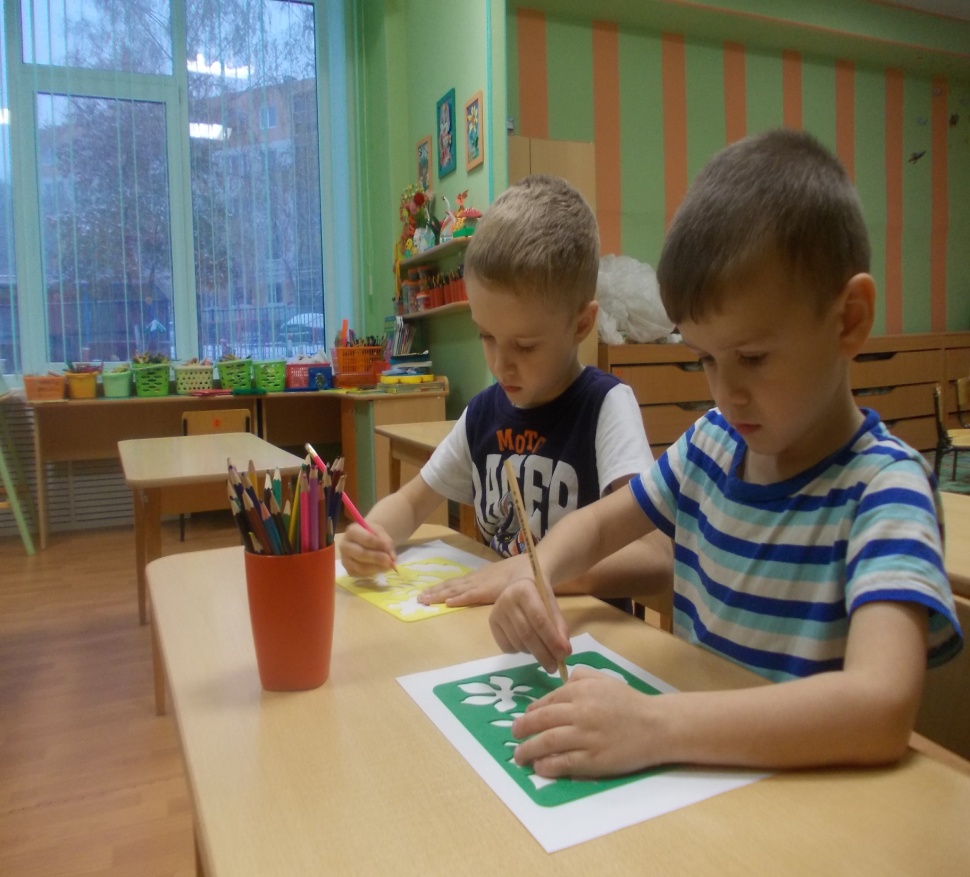 Речевое развитие
Беседы с детьми: «Почему береза белая?, Путешествие в прошлое бумаги»; Составление рассказов; разучивание пословиц, поговорок, загадок.
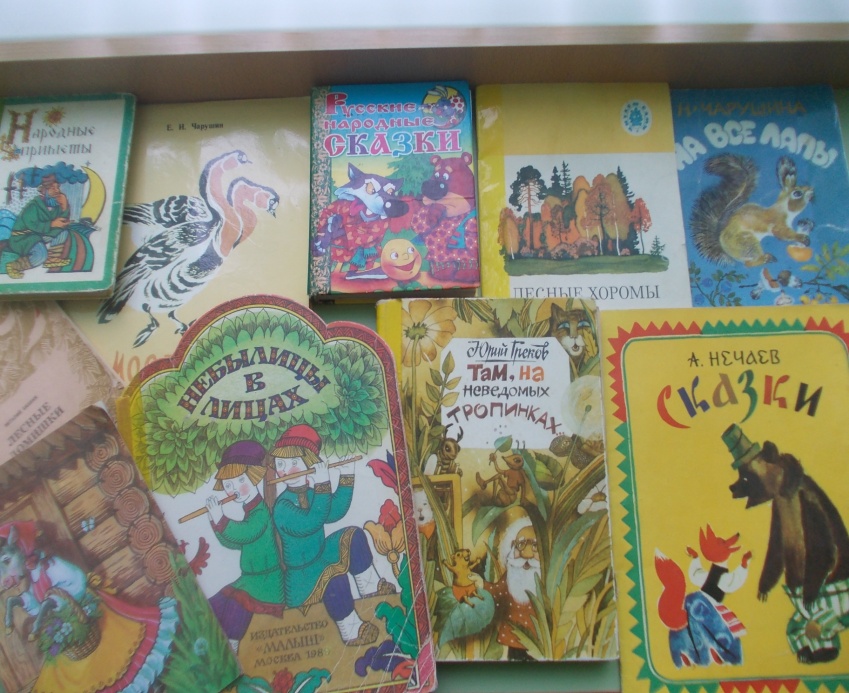 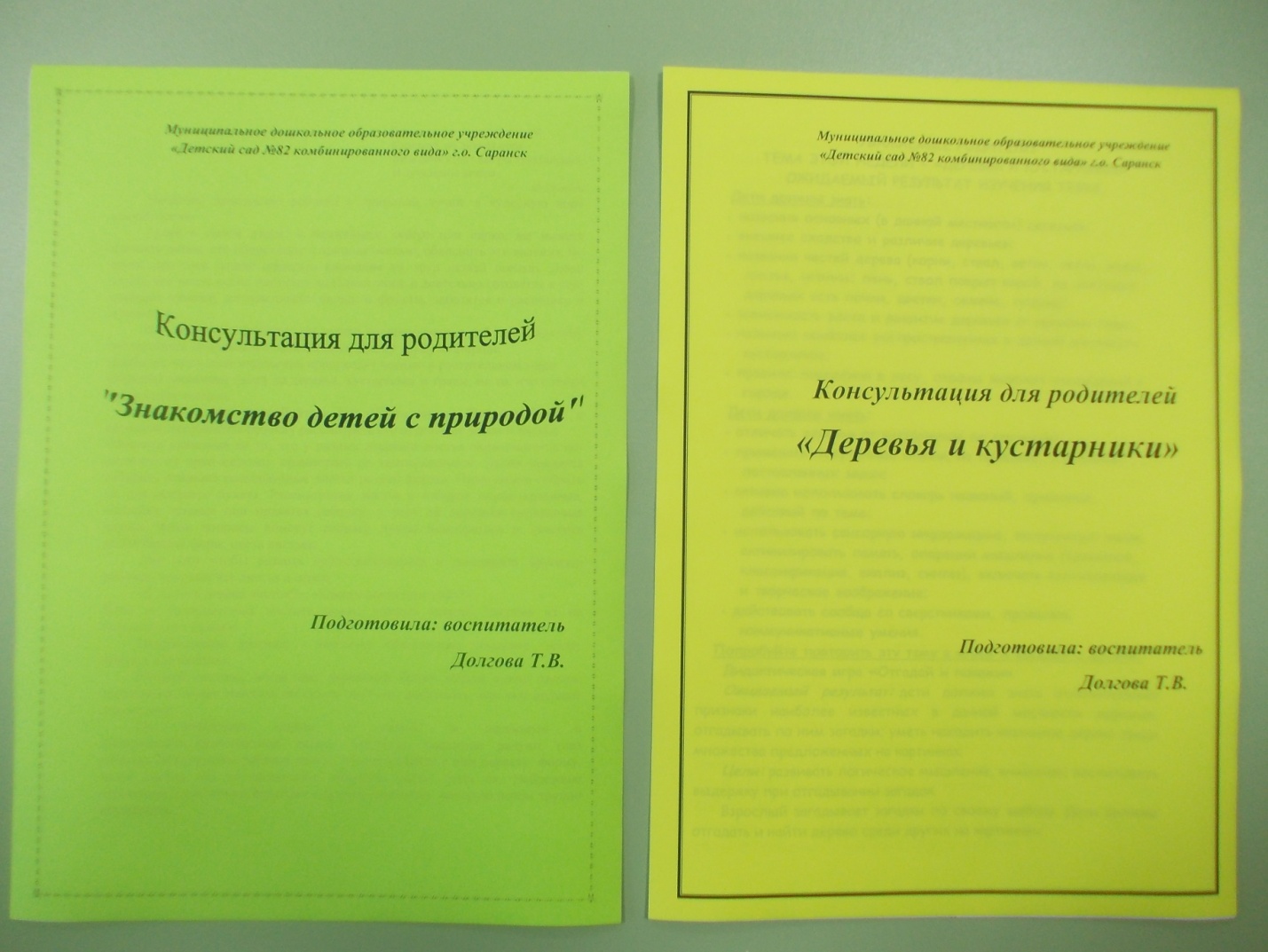 Социально-коммуникативное развитие
Акция «Сохраним леса Мордовии»                  Народные промыслы
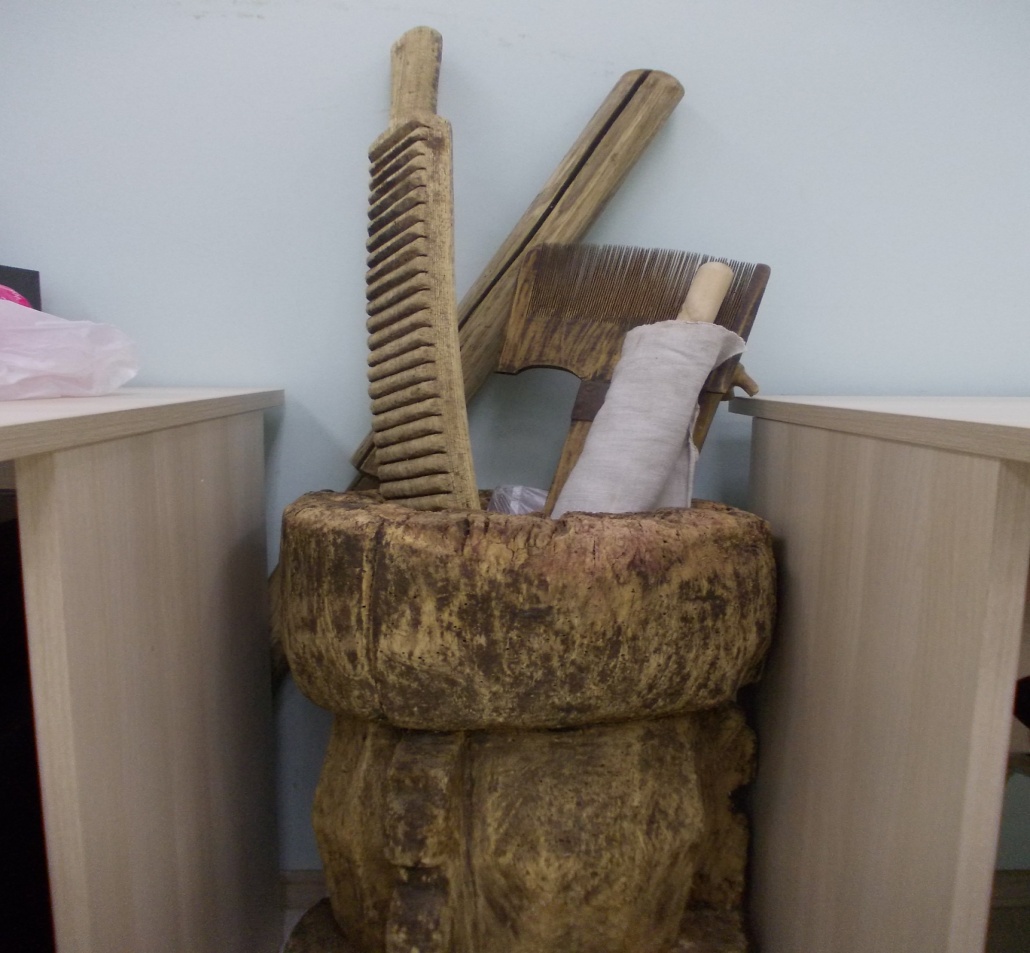 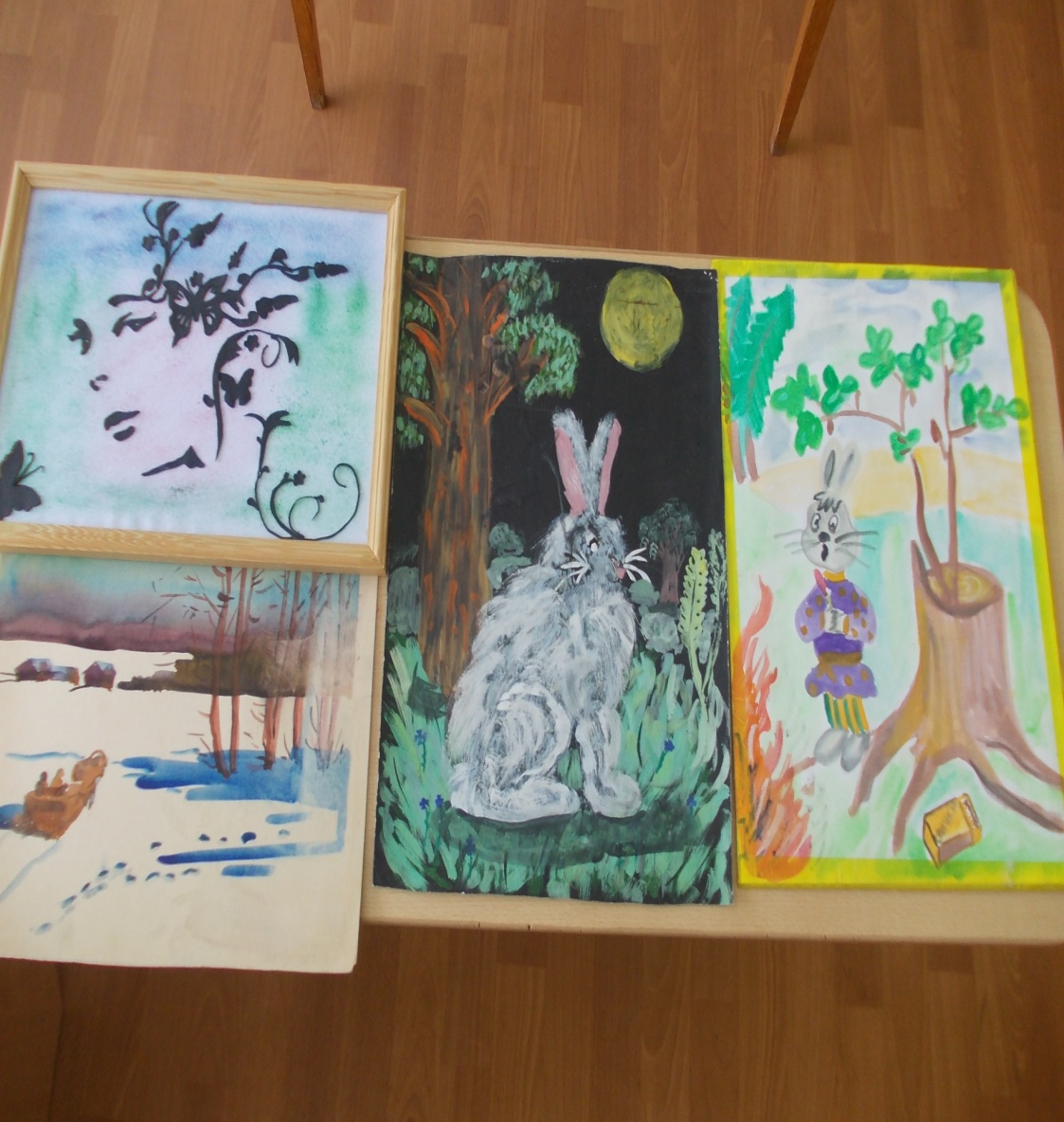 Художественно-эстетическое развитие
Занятия по художественному творчеству;
Чудеса своими руками;
Разучивание песен, частушек «Белоствольная красавица»
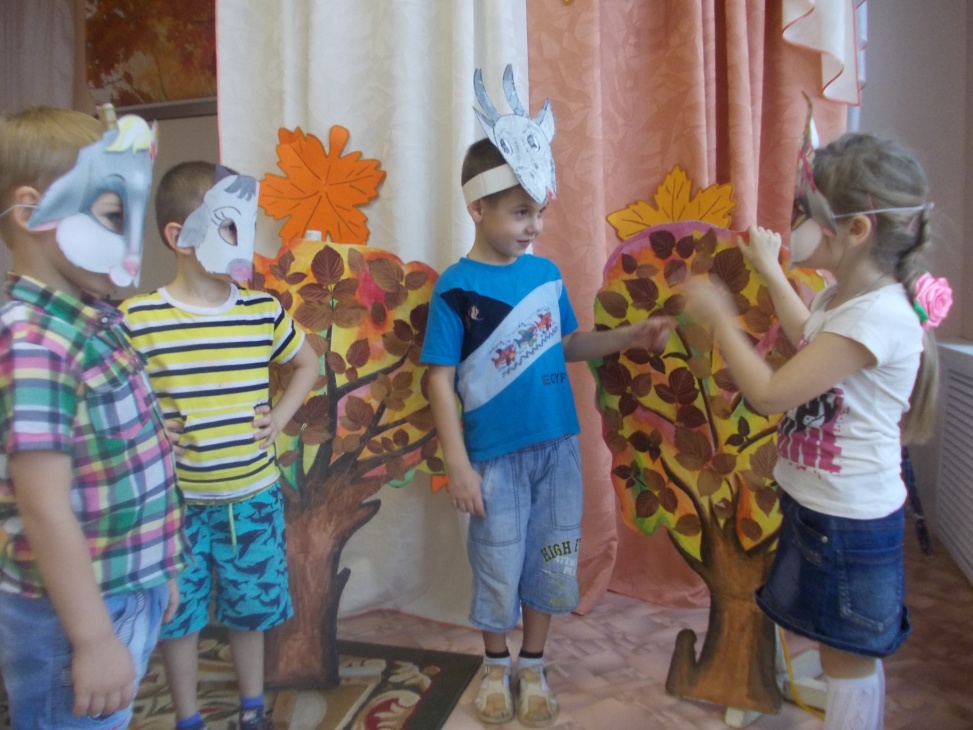 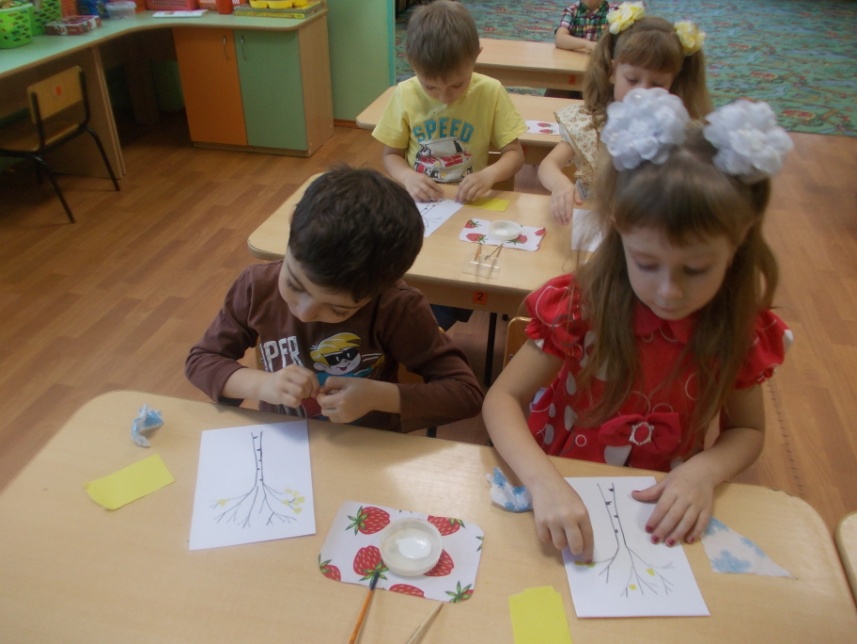 Физическое развитие
Дыхательная, пальчиковая гимнастика;
Изготовление атрибутов для подвижных игр;
Разучивание подвижных игр «Листья и ветер», «К дереву беги»,
«Поймай листок» и т.д.
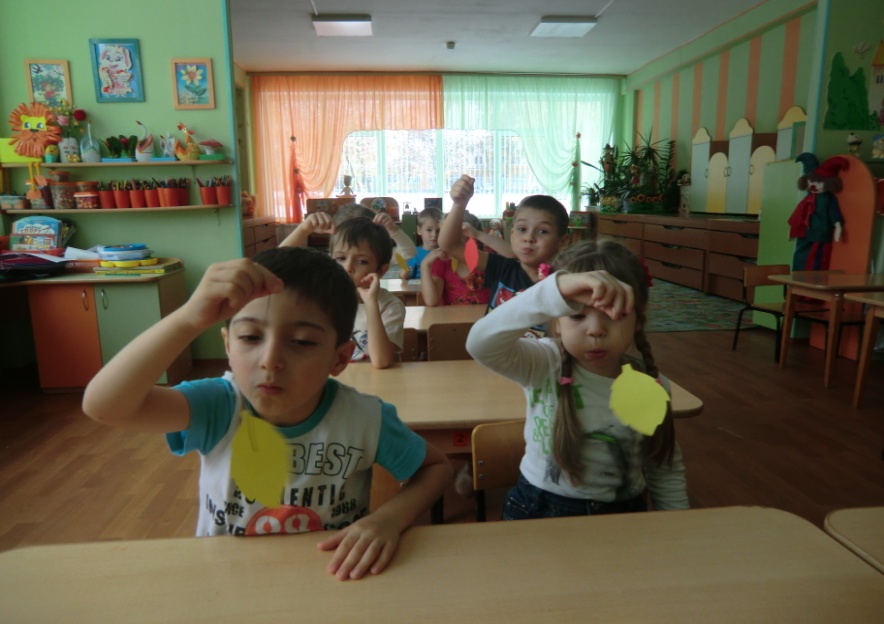 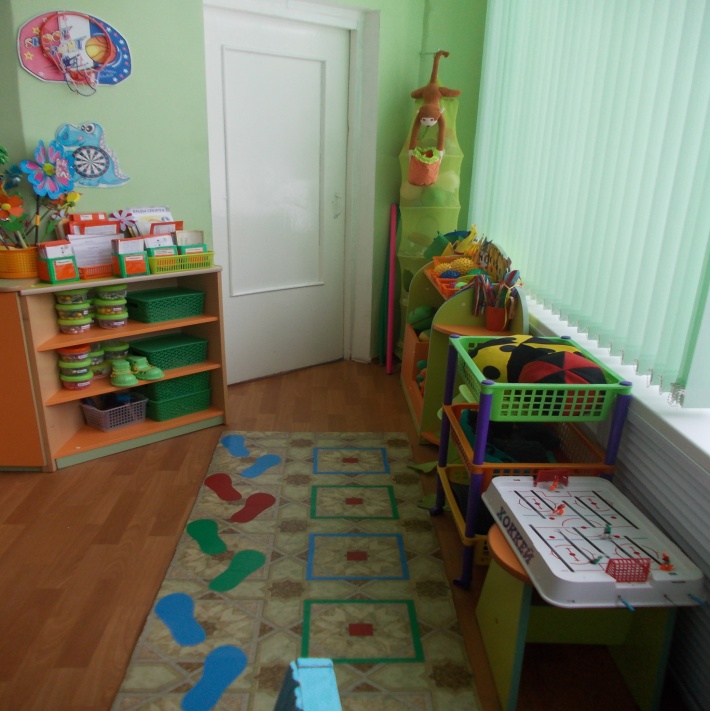 Результаты :
Расширение представлений детей об окружающем мире, воспитание познавательной активности.
 Обогащение представлений детей и взрослых о пользе бересты.
Повышение активности родителей и детей к изучению и уважению национальной культуры.
Спасибо за внимание!